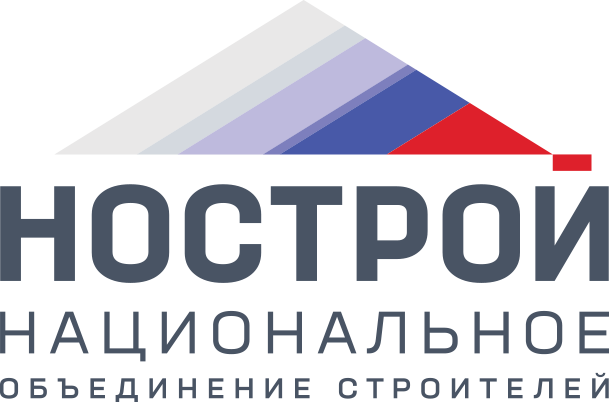 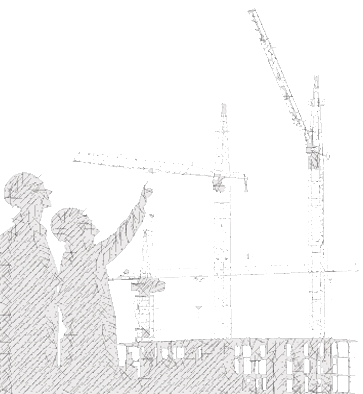 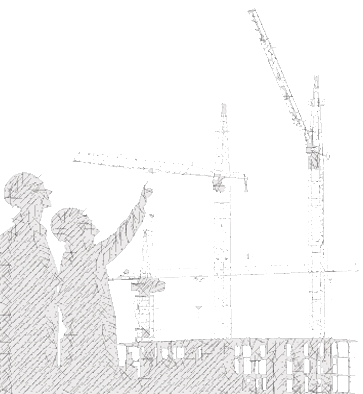 Рынок жилищного строительства 
в постпандемийный период

СЗФО и Ленинградская область
Сентябрь 2020
Формы проведения общественного мониторинга
Процесс проведения мониторинга
Форумы устойчивого развития
Конференции, круглые столы
Совещания с федеральными органами  государственной власти и органами власти субъектов РФ
Опросы, исследования мнений участников рынка
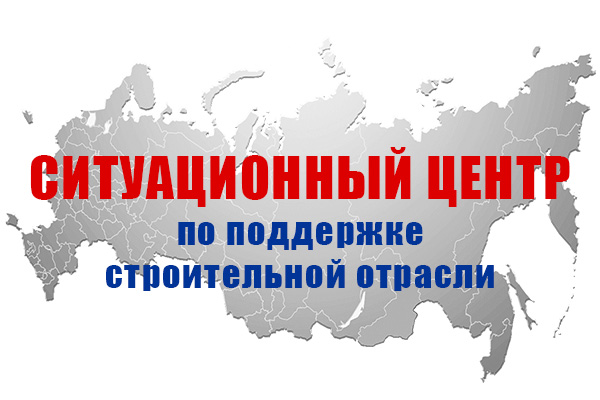 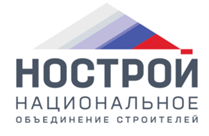 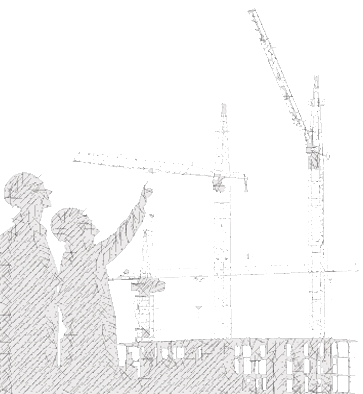 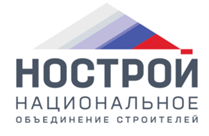 2
Текущий объем строительства в СЗФО, тыс.кв.м
Объем строительства 
в СЗФО: 17,5 млн.кв.м
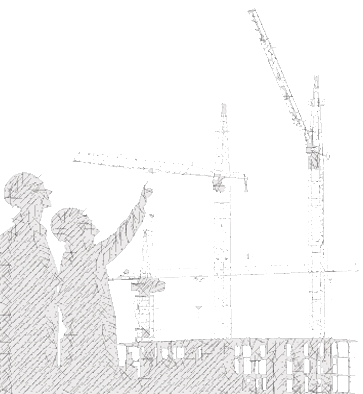 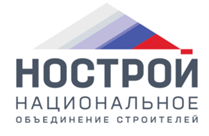 4
*Источник: www.наш.дом.рф
Обеспечение источниками финансирования жилищного рынка в СЗФО на 24 сентября 2020 г.
Объем текущего строительства
	17 500 тыс.кв. м 

По старым правилам:
	11 473 тыс.кв. м.;

Проектное финансирование и эскроу:
	5 593 тыс.кв. м.  

Без долевого участия: 
	434 тыс.кв. м.: 
	собственные средства застройщиков/
	строительство не начато
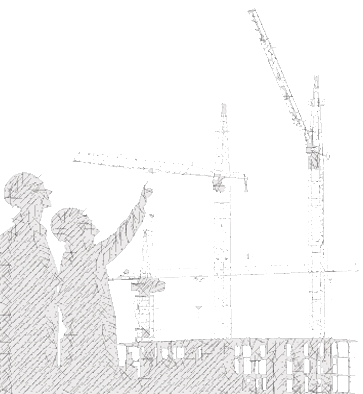 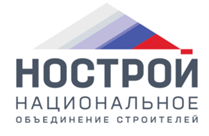 4
*Источник: www.наш.дом.рф
Достижение показателя Национального проекта 
по вводу жилья в Ленинградской области, тыс.кв.м
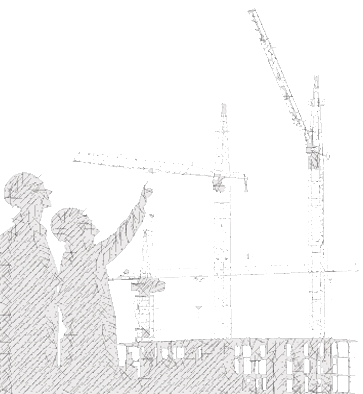 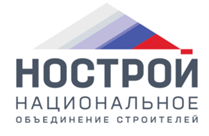 5
*Источник: Росстат
Плановые показатели по вводу жилья в Ленинградской области согласно действующим РнС, тыс.кв.м
Цель по Нац.проекту в 2020 г.: 3 284 тыс.кв.м

Прогноз по вводу в 2020 г.: 2 397 тыс.кв.м
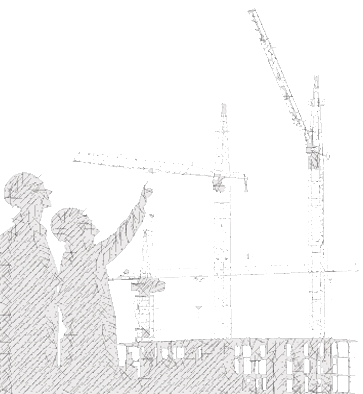 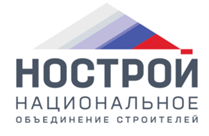 6
*Источник: ЕРЗ РФ
Обеспечение источниками финансирования жилищного рынка в Ленинградской области на 24 сентября 2020 г.
Объем текущего строительства
	2 713 тыс.кв. м 

По старым правилам:
	1 570 тыс.кв. м.;

Проектное финансирование и эскроу:
	967 тыс.кв. м.  

Без долевого участия (7%): 
	176 тыс.кв. м.: 
	собственные средства застройщиков/
	строительство не начато
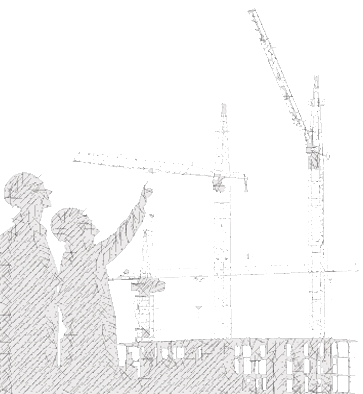 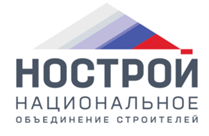 7
*Источник: www.наш.дом.рф
Обеспечение источниками финансирования жилищного рынка в Ленинградской области на 24 сентября 2020 г.
(рынок проектного финансирования)
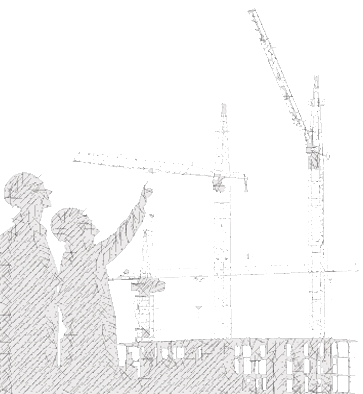 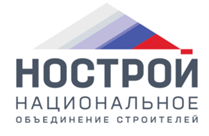 8
*Источник: www.наш.дом.рф
Предложения НОСТРОЙ в части развития рынка 
жилищного строительства в Ленинградской области
Создать Центр компетенции по реализации Нац.проекта в Ленинградской области. 
Пересмотреть показатели Нац.проекта для Ленинградской области в части планового увеличения доли сегмента ИЖС на рынке жилищного строительства. 
Синхронизировать программы развития социально-экономического блока Санкт-Петербурга и Ленинградской области.  
Синхронизировать документы территориального планирования и градостроительного зонирования Санкт-Петербурга и Ленинградской области. 
Пересмотреть ценовую политику выкупа объектов социально-культурной инфраструктуры. 
Предусмотреть механизмы и плановое увеличение объема финансирования строительства социально-культурной, дорожно-транспортной и инженерной инфраструктуры из федерального бюджета. 
Пересмотреть подходы к ценообразованию по государственным и муниципальным контрактам с целью повысить экономическую выгоду для потенциальных исполнителей. 
Разработать и внедрить обучающие программы по строительным профессиям в действующих учебных заведениях (молодые специалисты, проф.переподготовка, повышение квалификации).
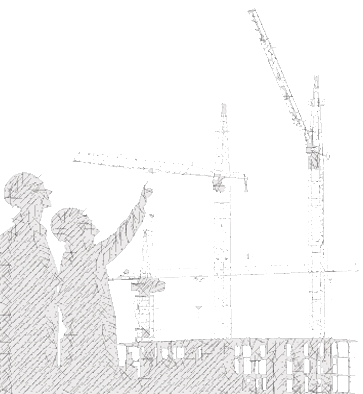 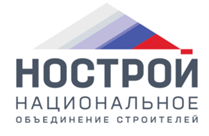 9
Предложения НОСТРОЙ в части развития рынка 
жилищного строительства в Российской Федерации
Принять меры по расширению участия застройщиков в программе субсидирования, предусмотренной постановлением Правительства Российской Федерации от 30.04.2020 № 629, продлить сроки действия указанной программы.
Продлить сроки субсидирования ипотеки в соответствии с постановлением Правительства Российской Федерации от 23.04.2020 № 566.
Принять меры по вовлечению в жилищное строительство земельных участков, находящихся в собственности субъектов Российской Федерации и муниципальных образований. Установить для региональных и муниципальных органов власти целевые показатели по вовлечению в оборот подготовленных для строительства земельных участков.
Внести изменения в Федеральный закон от 30.12.2004 № 214-ФЗ «Об участии в долевом строительстве многоквартирных домов и иных объектов недвижимости и о внесении изменений в некоторые законодательные акты Российской Федерации» об установлении досудебного порядка урегулирования споров при выявлении строительных недостатков объектов недвижимости, предусматривающего первоочередное предъявление застройщику требования об устранении недостатков.
Предоставить застройщикам возможность поэтапного погашения кредитов, выданных в рамках проектного финансирования, за счет средств на счетах эскроу при достижении определенной степени строительной готовности объекта.
Скорректировать критерии уровня кредитоспособности застройщиков, предусмотренные в Положении Банка России от 28.06.2017 № 590-П «О порядке формирования кредитными организациями резервов на возможные потери по ссудам, ссудной и приравненной к ней задолженности».
Обеспечить создание и (или) развитие региональных институтов развития в жилищной сфере для реализации основных региональных программ, связанных с жилищным строительством, и обеспечением жильем.
Увеличить финансирование строительства объектов инфраструктуры на территориях, предназначенных для комплексной жилой застройки, в том числе при формировании территорий комплексной застройки индивидуальным жилищным строительством.
Увеличить ассигнования на программы расселения граждан из аварийного и ветхого жилья, усовершенствовать механизмы признания жилья непригодным для проживания и создать эффективные инструменты контроля в этой сфере. 
Рекомендовать органам государственной власти субъектов Российской Федерации включать в формируемые ими органы, координирующие реализацию национальных проектов в области строительства (штабы), представителей саморегулируемых организаций в области строительства, реконструкции, капитального ремонта, сноса объектов капитального строительства.
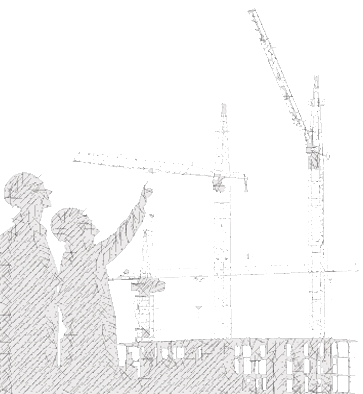 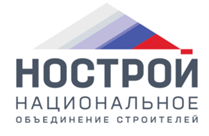 10
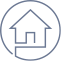 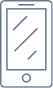 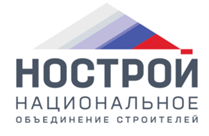 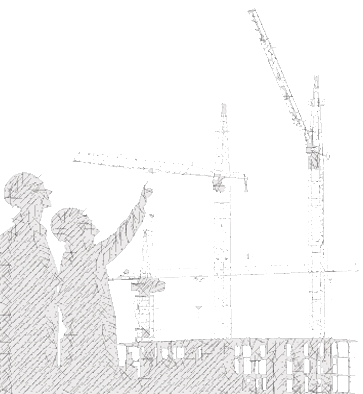 Тел./факс
+7 (495) 987-31-50
+7 (495) 987-31-49
123242 Российская Федерация, Москва, ул. Малая Грузинская, д. 3
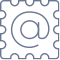 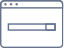 E-mail:info@nostroy.ru
www.nostroy.ru